طرح الأعداد من عشرة
اسم المعلم : نصر الدين أحمد
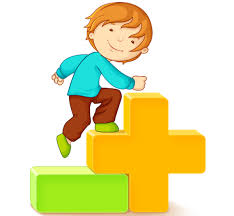 2
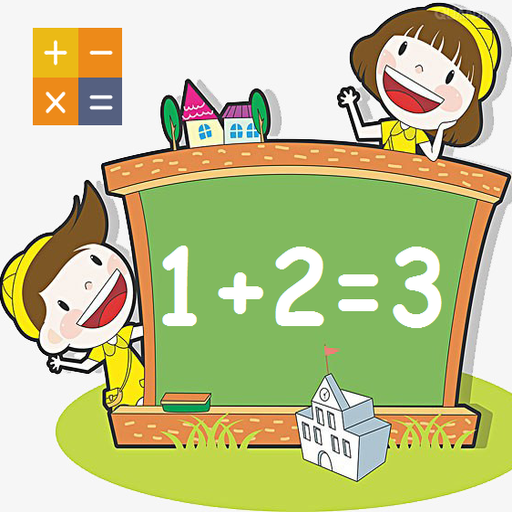 3
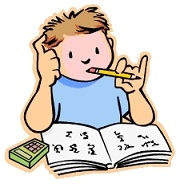 4
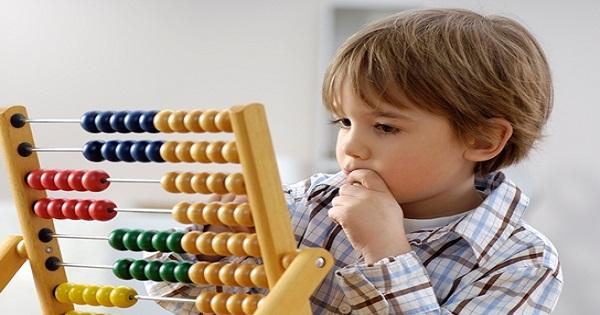 طرح الأعداد من عشرة
مراعاة النقاط التالية في عملية التدريس
التفاعل و التعزيز
الانتقال من مرحلة إلى أخر في الدرس بناء على استجابة الطالب 
أعطاء الفرصة الكاملة للطالب للتفكير و تكرار المحاولة 
التنوع في استراتيجيات التعلم لتحقيق الهدف المنشود .
5
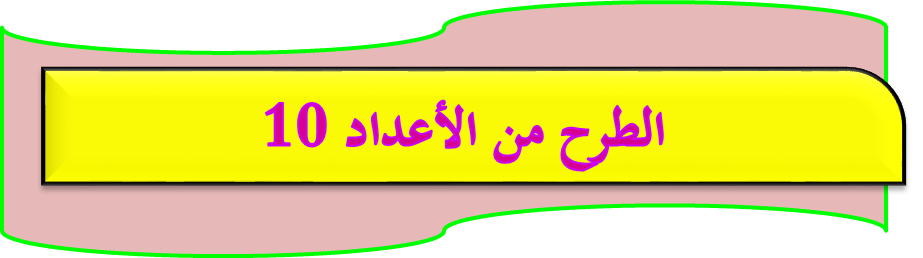 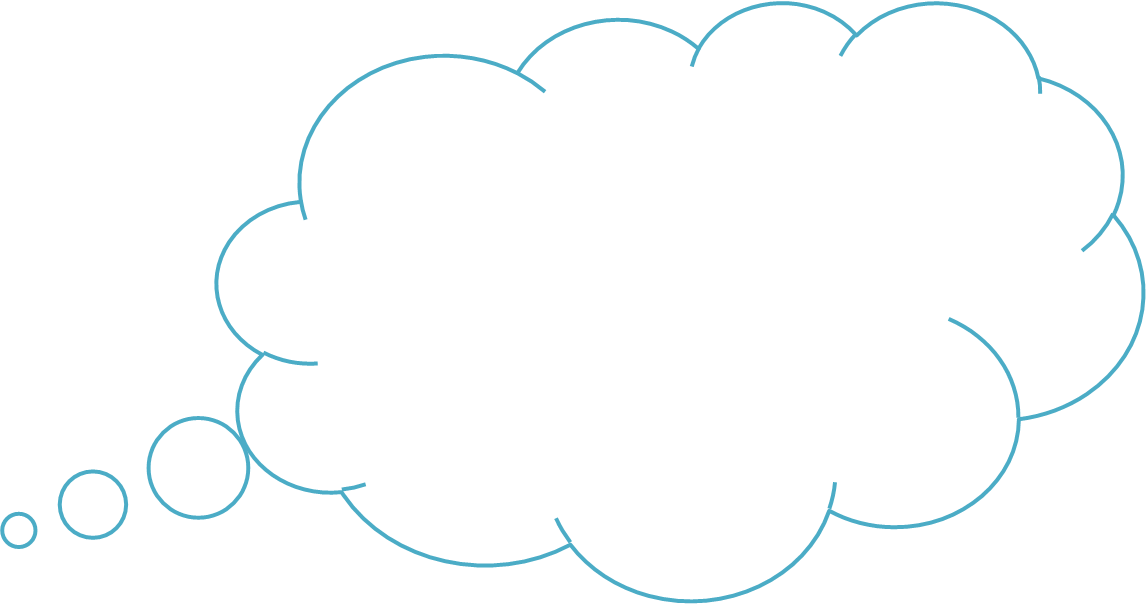 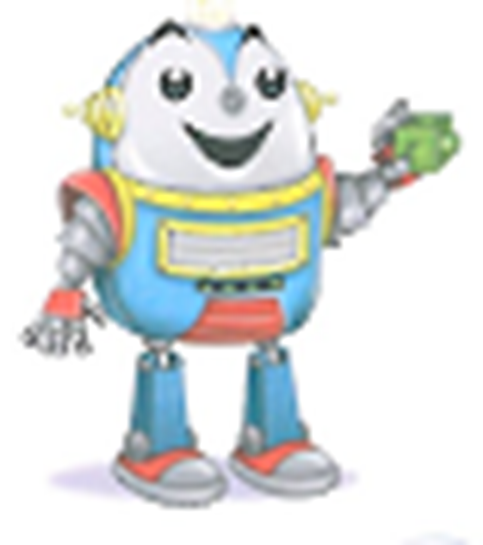 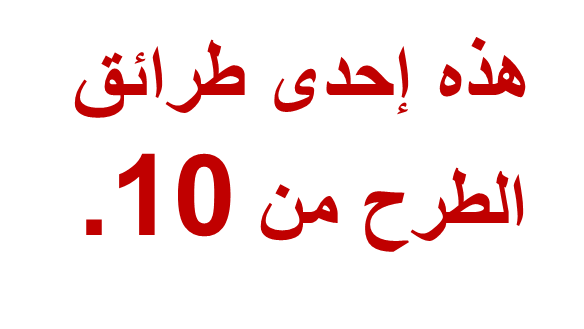 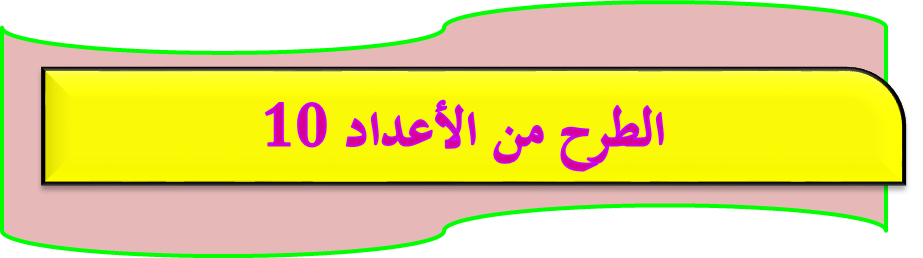 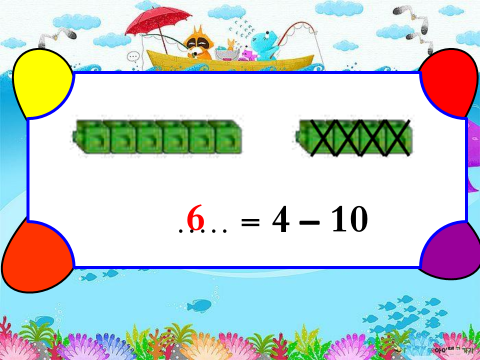 7
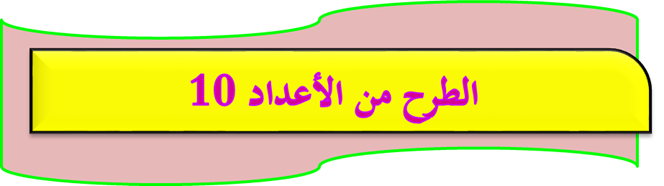 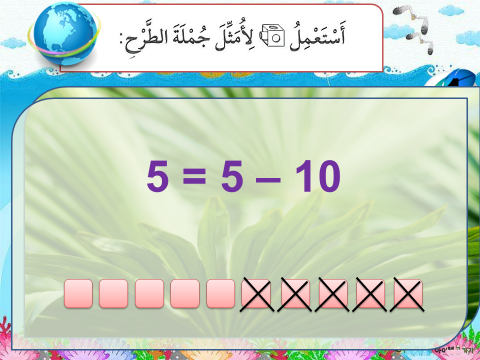 8
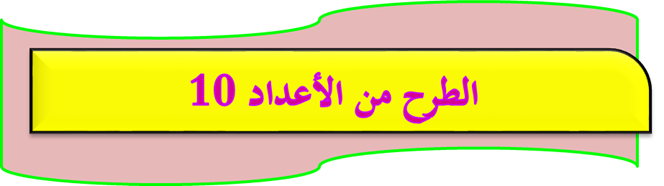 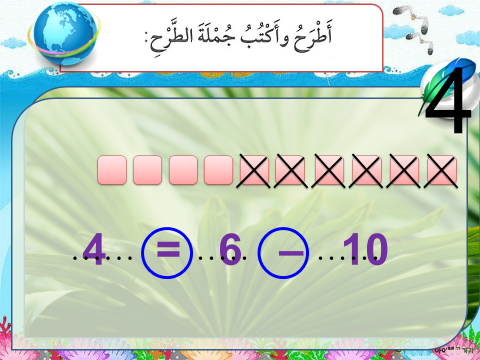 9
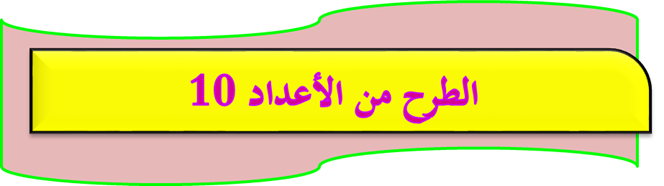 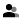 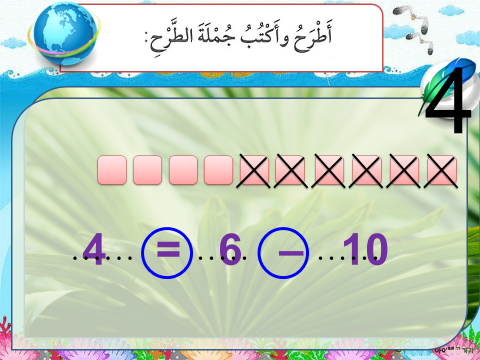 10
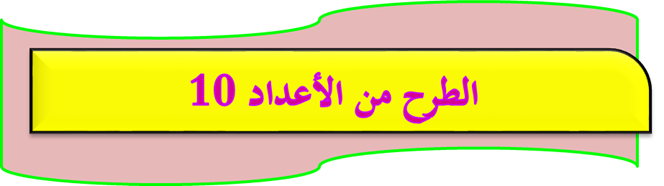 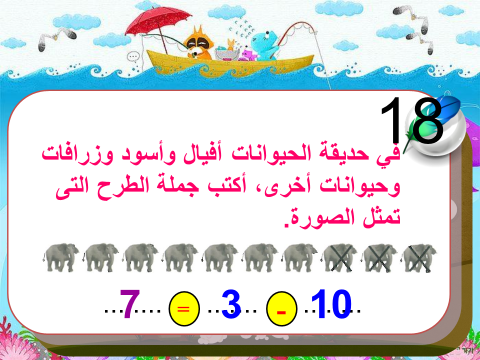 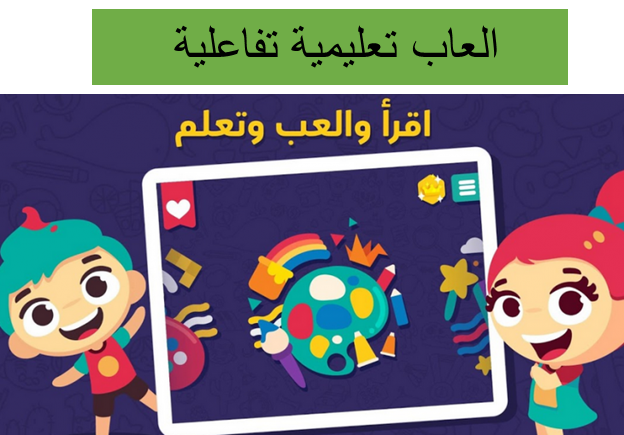 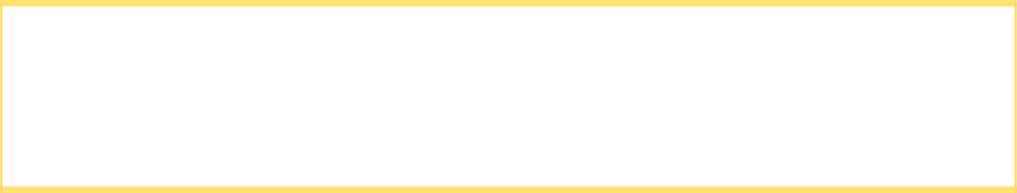 https://wordwall.net/ar/resource/9658533/%D8%B7%D8%B1%D8%AD-%D8%A8%D9%86%D8%A7%D8%AA%D8%AC-%D9%84%D8%A7%D9%8A%D8%AA%D8%AC%D8%A7%D9%88%D8%B2-10
12
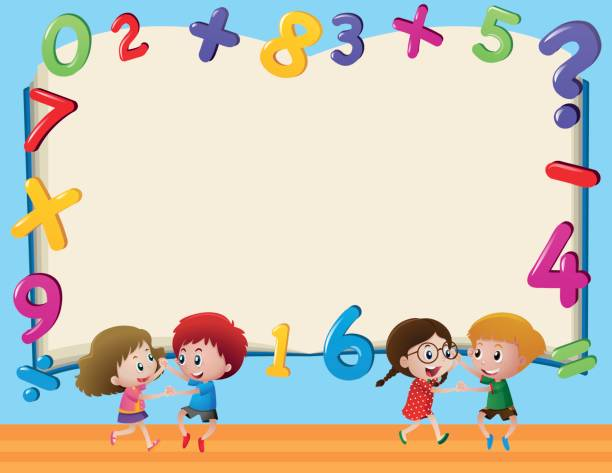 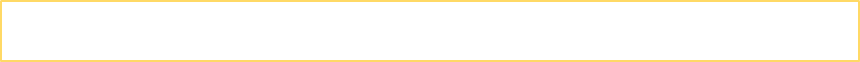 https://www.youtube.com/watch?v=vdrMzUTXXe8
https://www.youtube.com/watch?v=VfGdjljaYhc
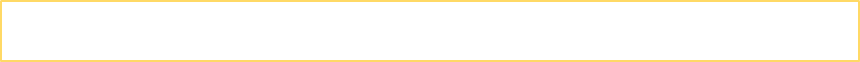 فيديو تعليمي / طرح الأعداد من 0 إلى 1010

فديو  تعليمي/ طرح الأعداد من 0 إلى 10
13
نهاية الدرس
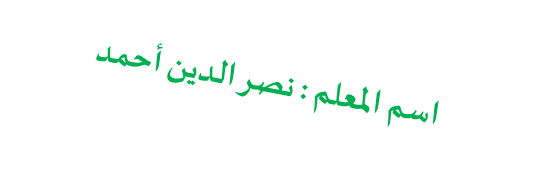